Figure 1. Overall survival.
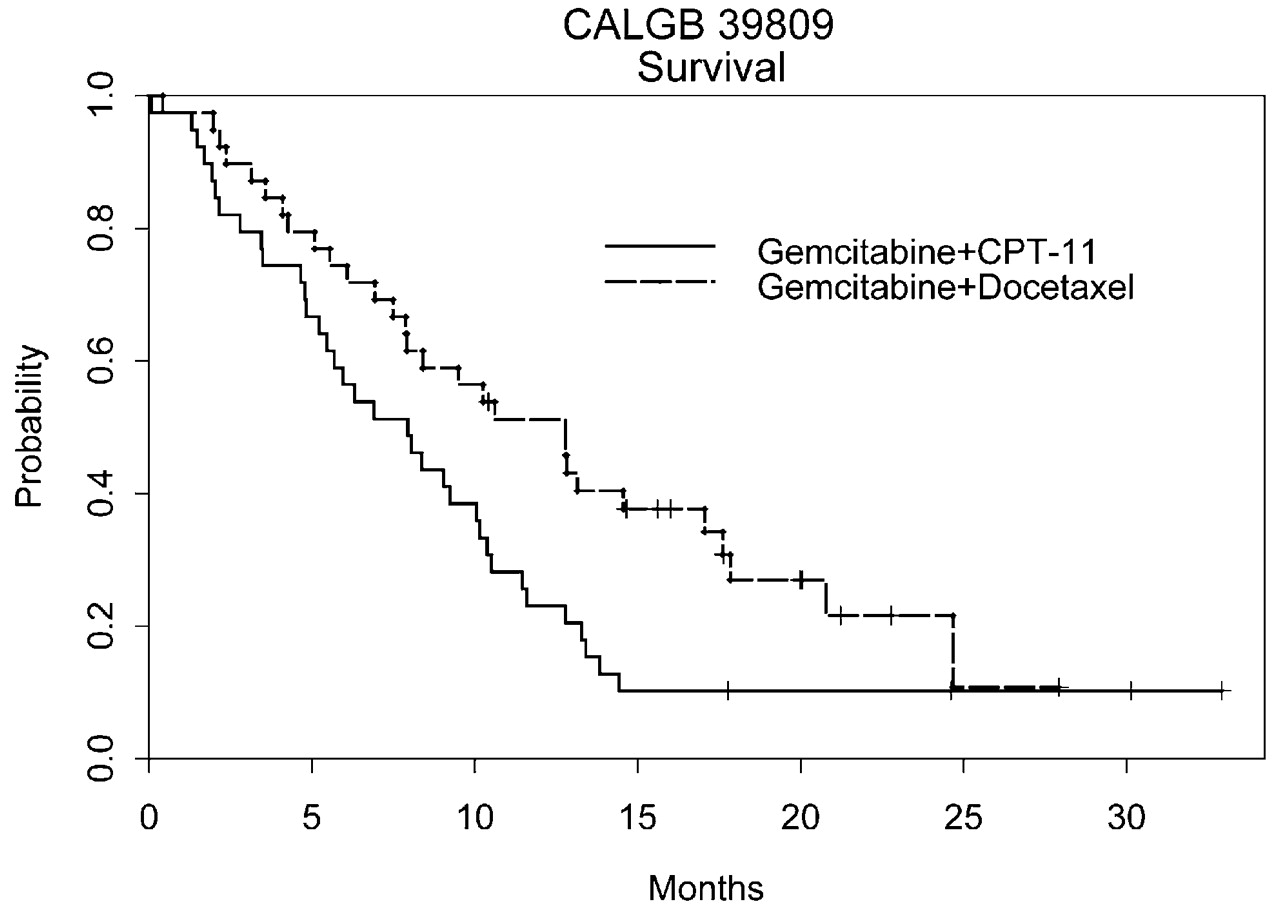 Ann Oncol, Volume 15, Issue 3, March 2004, Pages 410–418, https://doi.org/10.1093/annonc/mdh104
The content of this slide may be subject to copyright: please see the slide notes for details.
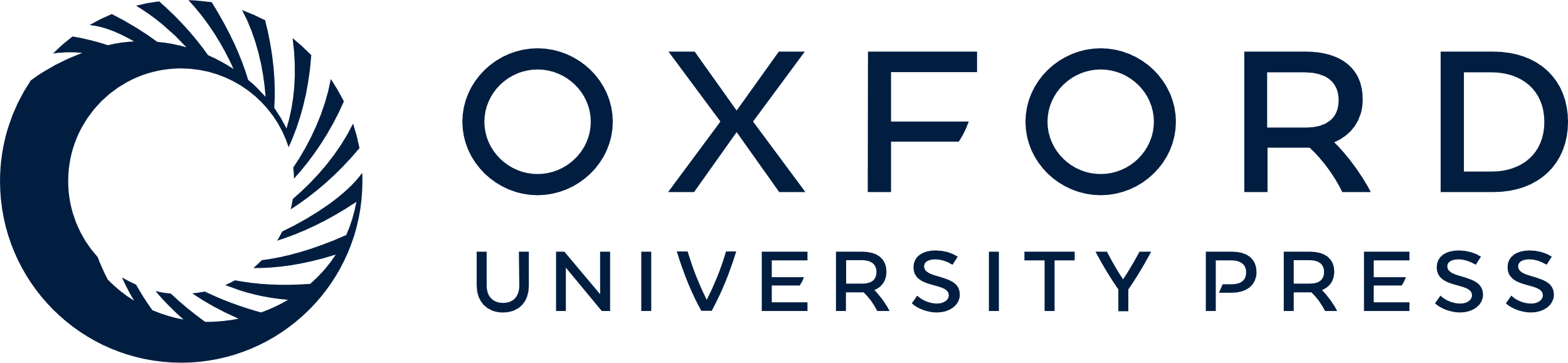 [Speaker Notes: Figure 1. Overall survival.


Unless provided in the caption above, the following copyright applies to the content of this slide: European Society for Medical Oncology]
Figure 2. Failure-free survival.
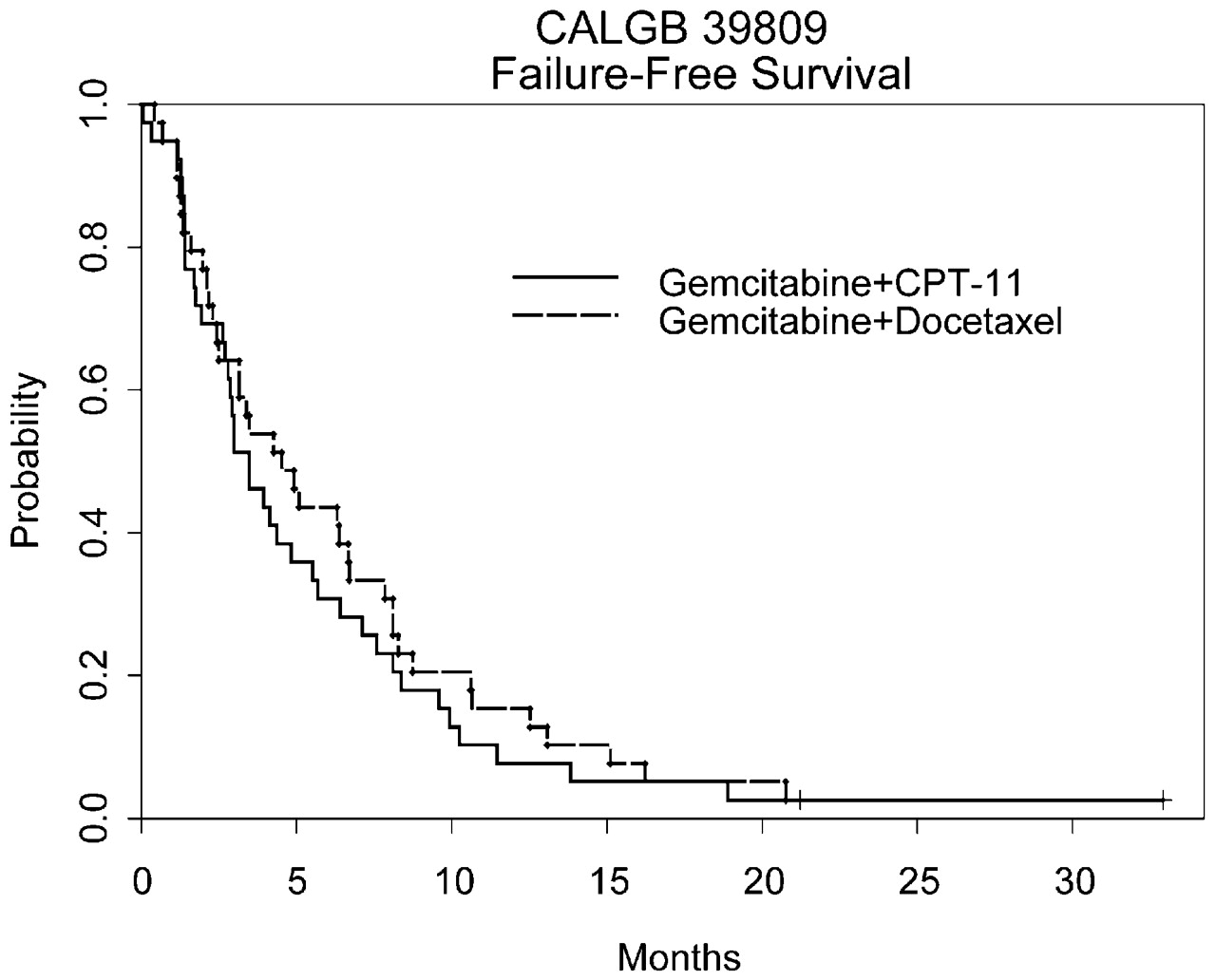 Ann Oncol, Volume 15, Issue 3, March 2004, Pages 410–418, https://doi.org/10.1093/annonc/mdh104
The content of this slide may be subject to copyright: please see the slide notes for details.
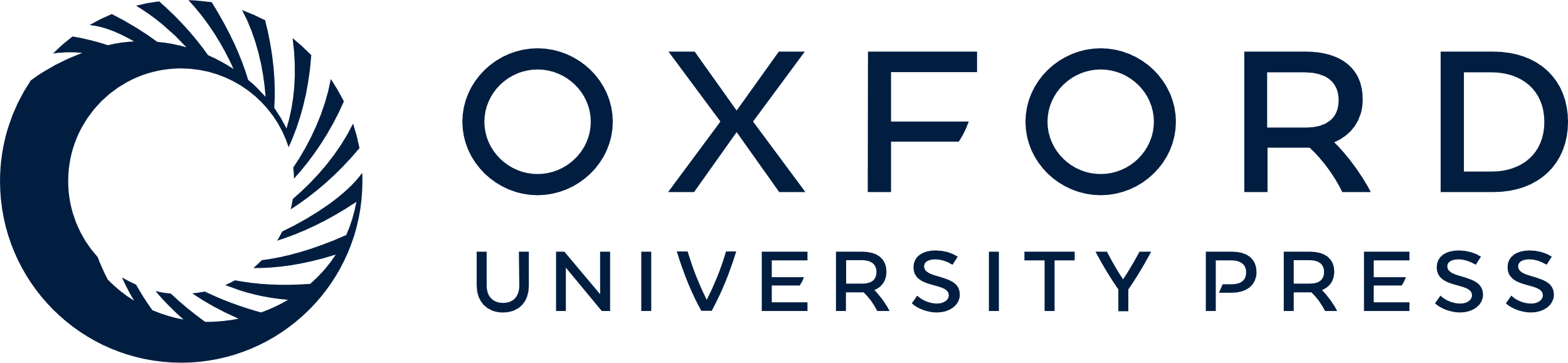 [Speaker Notes: Figure 2. Failure-free survival.


Unless provided in the caption above, the following copyright applies to the content of this slide: European Society for Medical Oncology]